CBM silicon tracker: status and potential items for collaboration
Silicon Tracking System – brief overview and status
Items for cooperation – already started, potentially new
Johann M. Heuser, GSI, CBM-STAR Joint Meeting, Wuhan, 23 September 2017
STS in CBM experiment
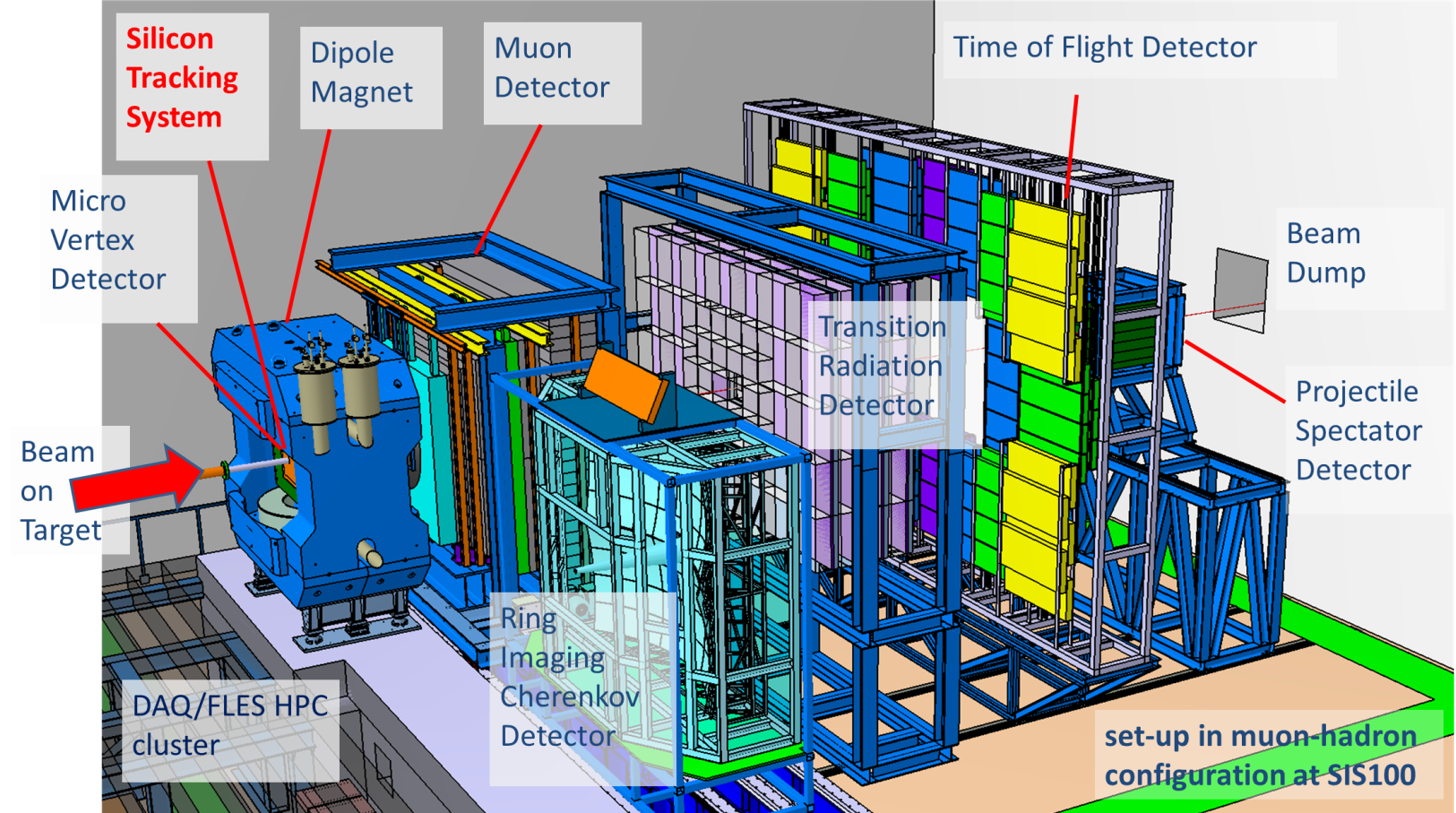 CBM-STAR Joint Meeting, 23 September 2017
CBM STS Status and potential items for collaboration
2
Silicon Tracking System
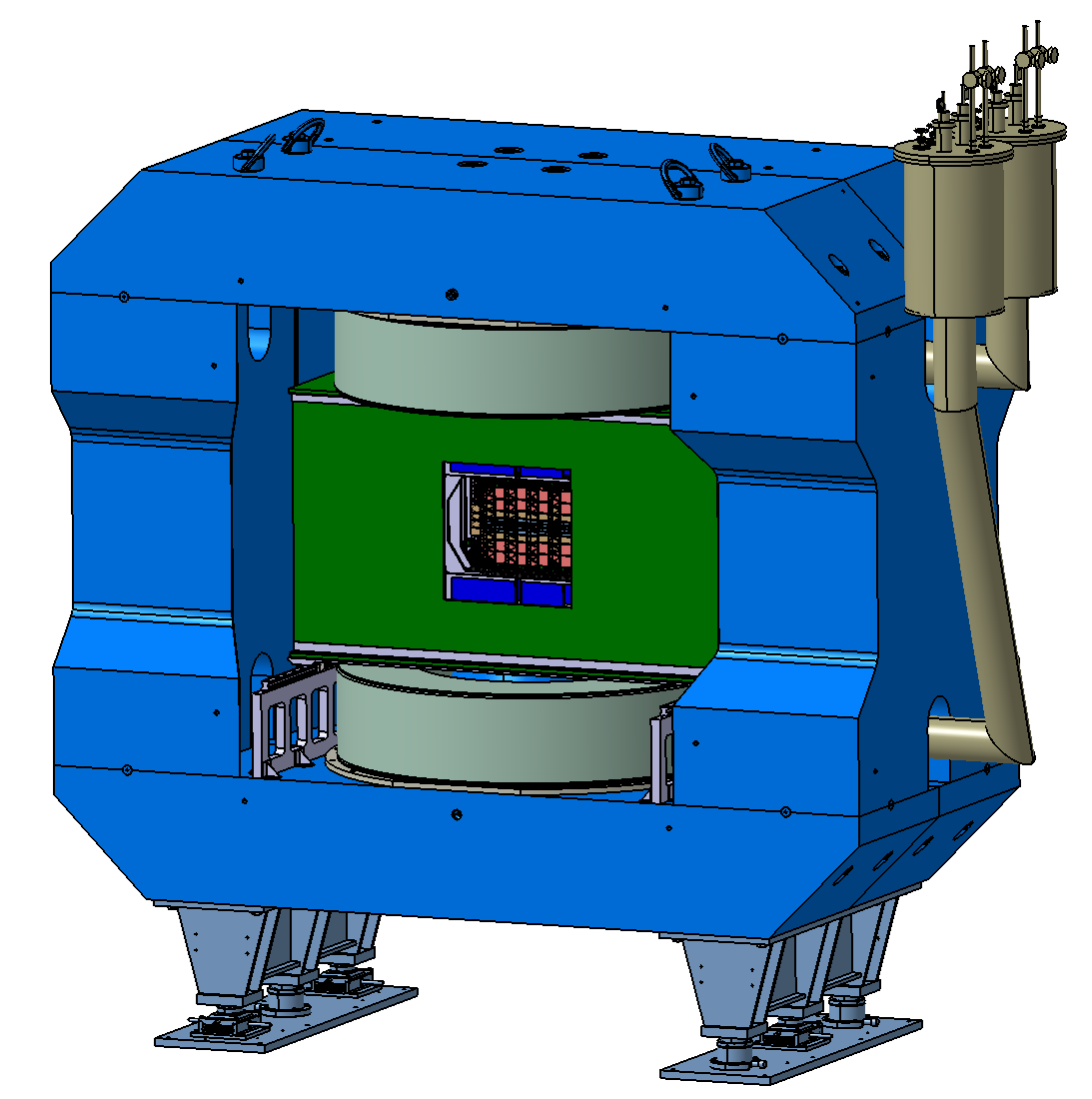 CBM-STAR Joint Meeting, 23 September 2017
CBM STS Status and potential items for collaboration
3
Silicon Tracking System
2300
971
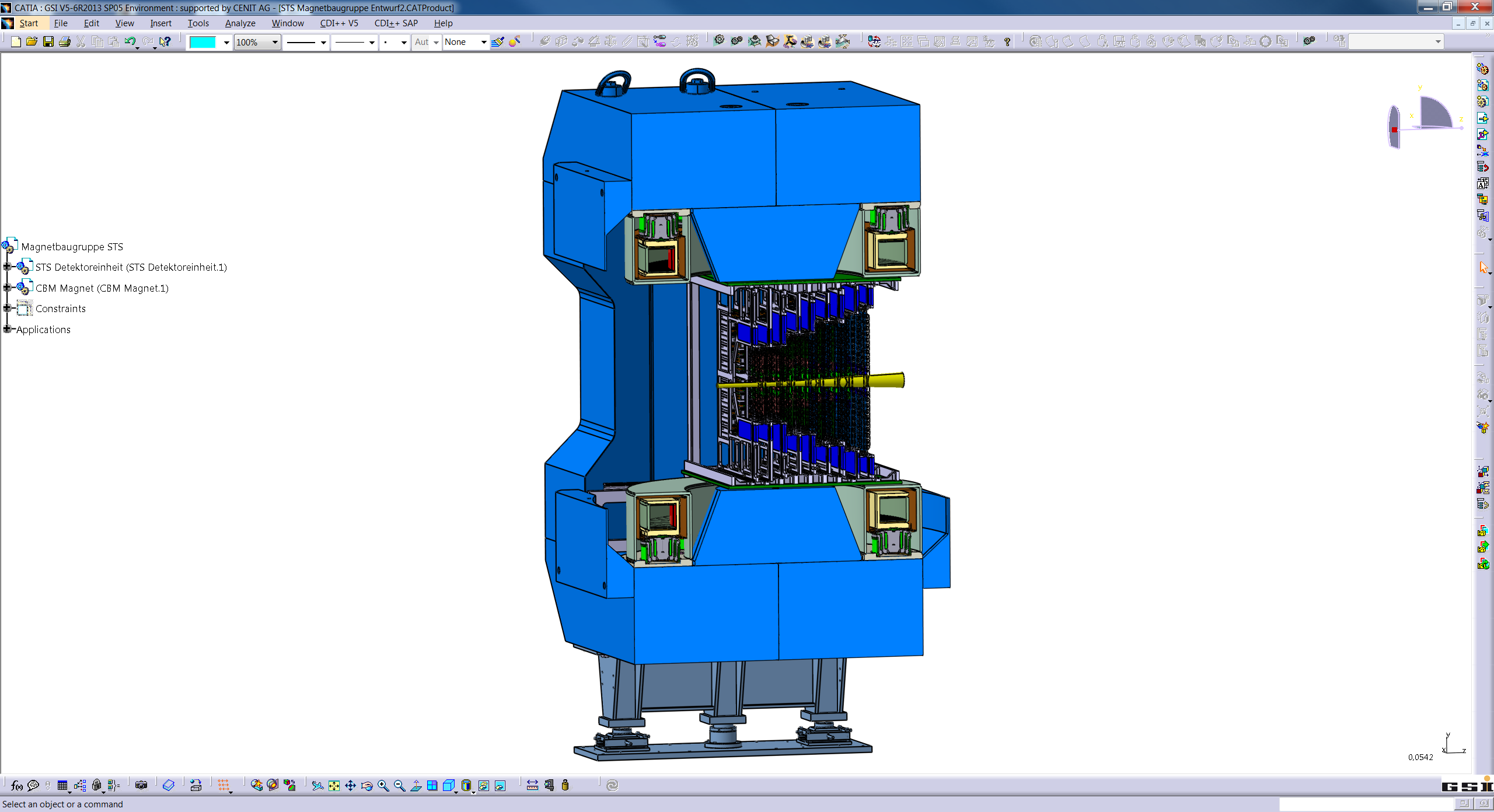 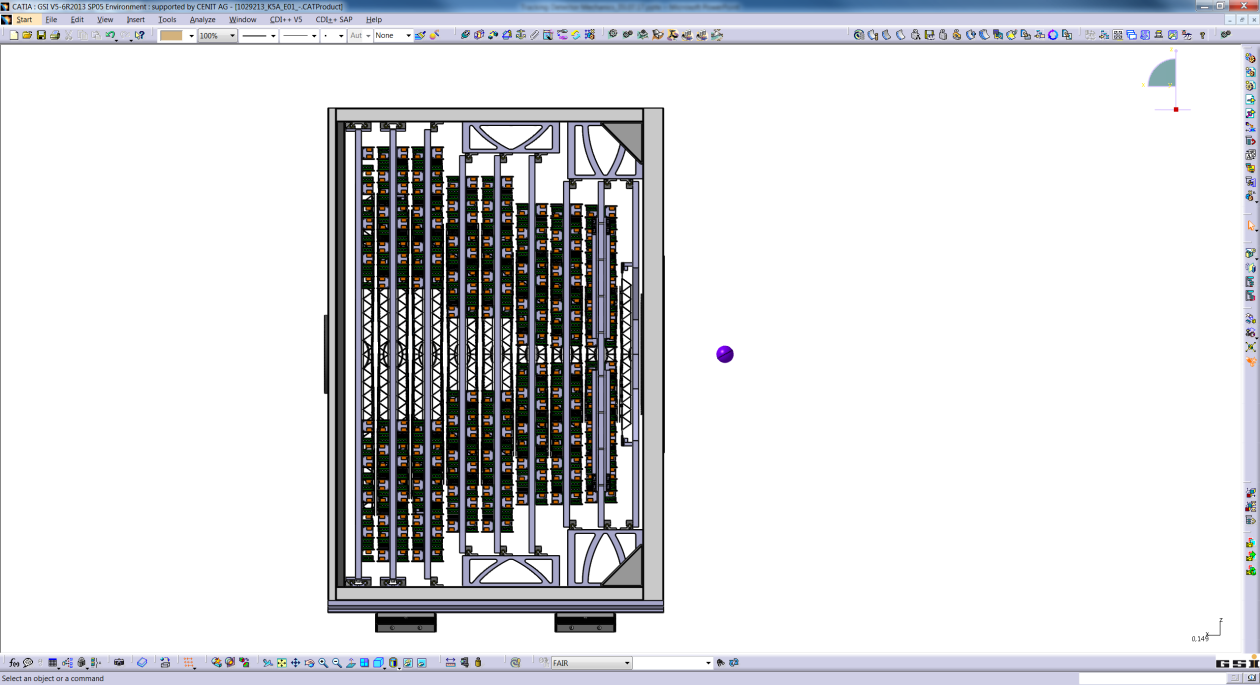 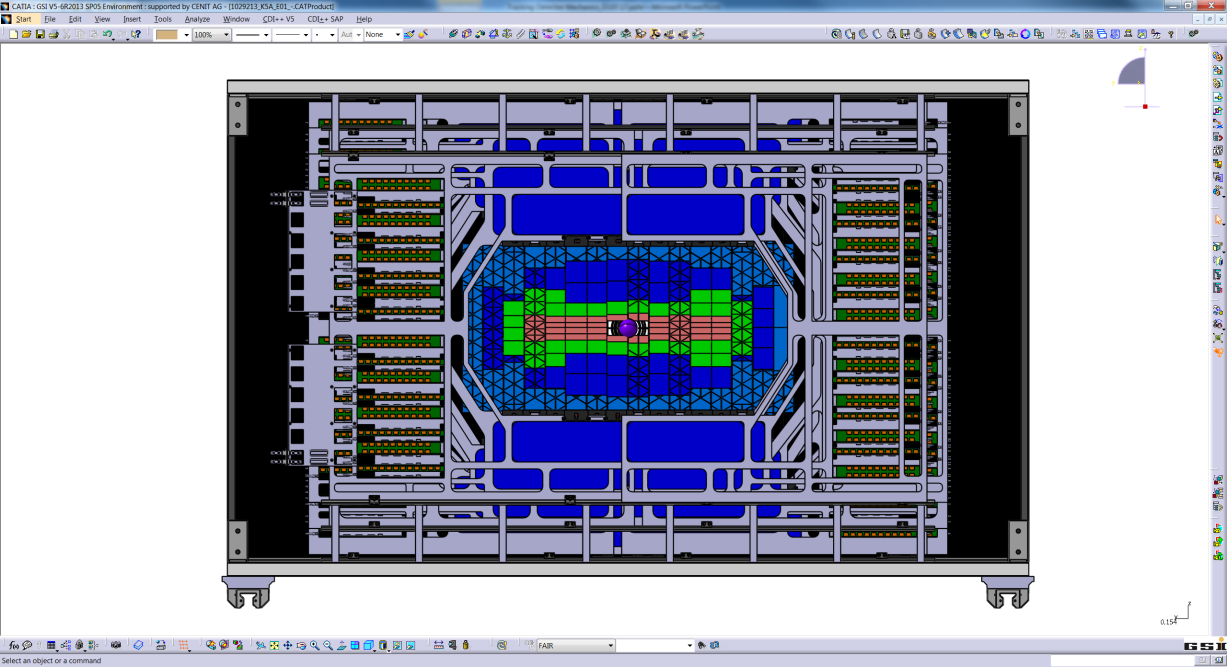 1425
STS
beam axis
2.5°
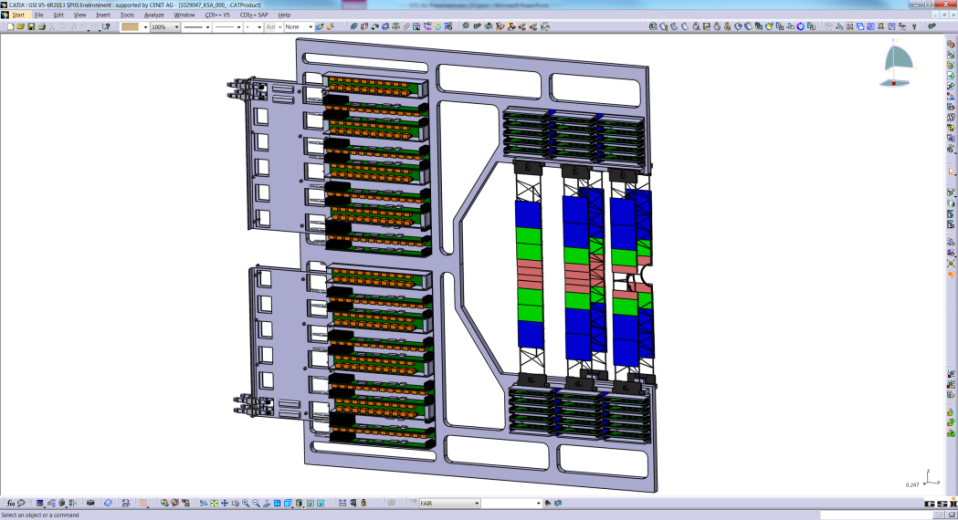 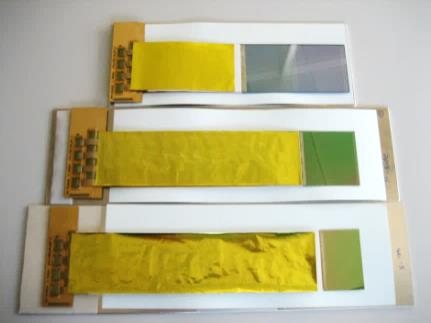 FEE
25°
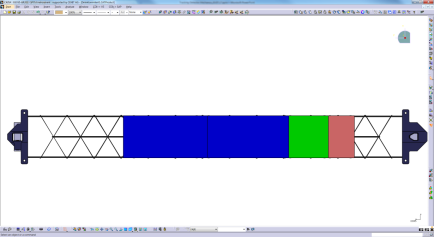 896 modules (1.8 M channels)
ROB POB
+ LV + HV supplies
+ cooling system
+ controls system
+ software
106 ladders
18 STS half- units
CBM-STAR Joint Meeting, 23 September 2017
CBM STS Status and potential items for collaboration
4
Status
[ source:   detailed STS  project plan ]
Towards Production Readiness:
Silicon Sensors:   
readiness:  12/2017, tendering Early 2018
front-end electronics:   
ASIC:   prototype v2.0 under evaluation, readiness by Fall 2018
Front-end board: prototype: Fall 2017, ready for production: 7/2018
Read-out board: GBTx chip set ordered via CERN; ready 7/2018
Power boards: under development, FEAST dc-dc converter from CERN; ready 7/2017 
modules:  
prototypes for in-beam test: 12/2017; pre-production for mCBM: mid 2018
assembly procedure ready:   7/2018
ladders: 
pre-production for mCBM: 5/2018 and 9/2018
system integration: 
progressing towards units for mCBM: Mid 2018, for CBM: 10/2018

Core Readiness: 1/2019                              Production:      2019 – 2022
CBM-STAR Joint Meeting, 23 September 2017
CBM STS Status and potential items for collaboration
5
Teams involved
Assembly Centers: 	    GSI-FAIR, JINR-VBLHEP
CBM-STAR Joint Meeting, 23 September 2017
CBM STS Status and potential items for collaboration
6
STS construction flow
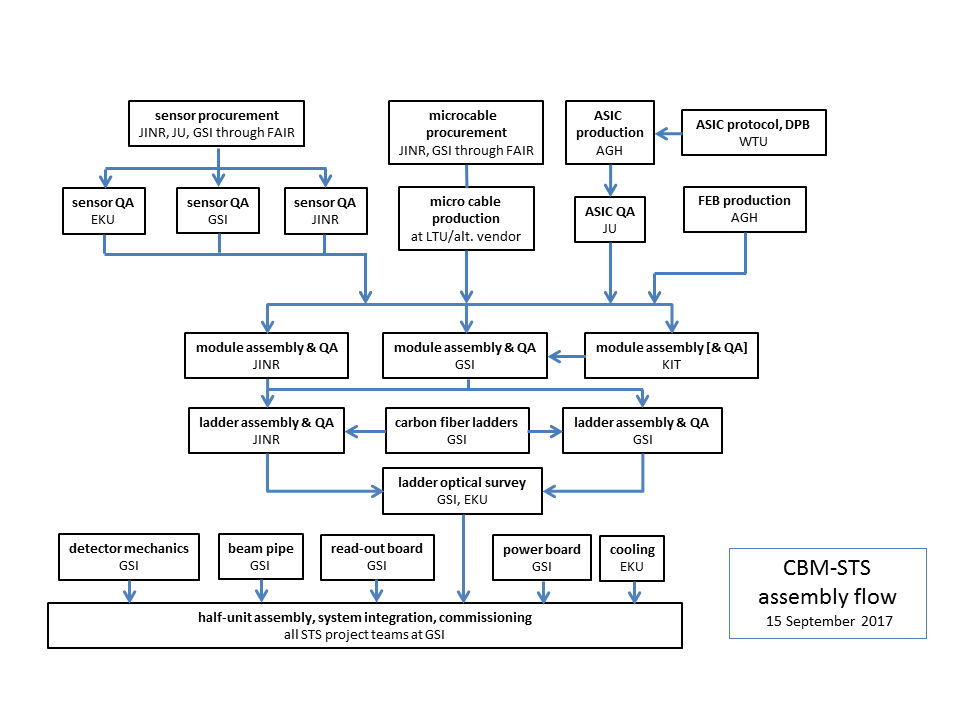 CBM-STAR Joint Meeting, 23 September 2017
CBM STS Status and potential items for collaboration
7
Silicon microstrip sensors
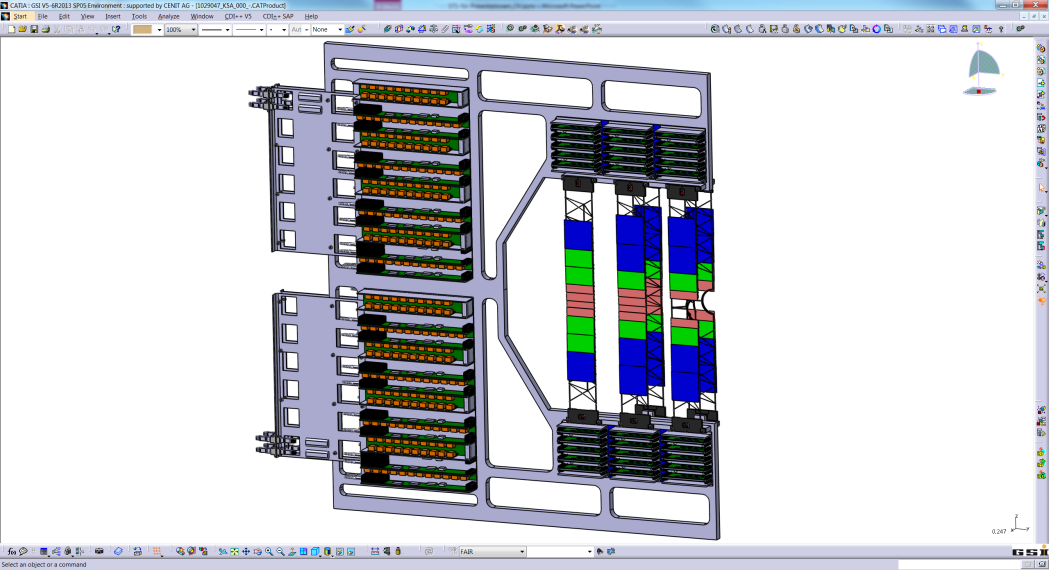 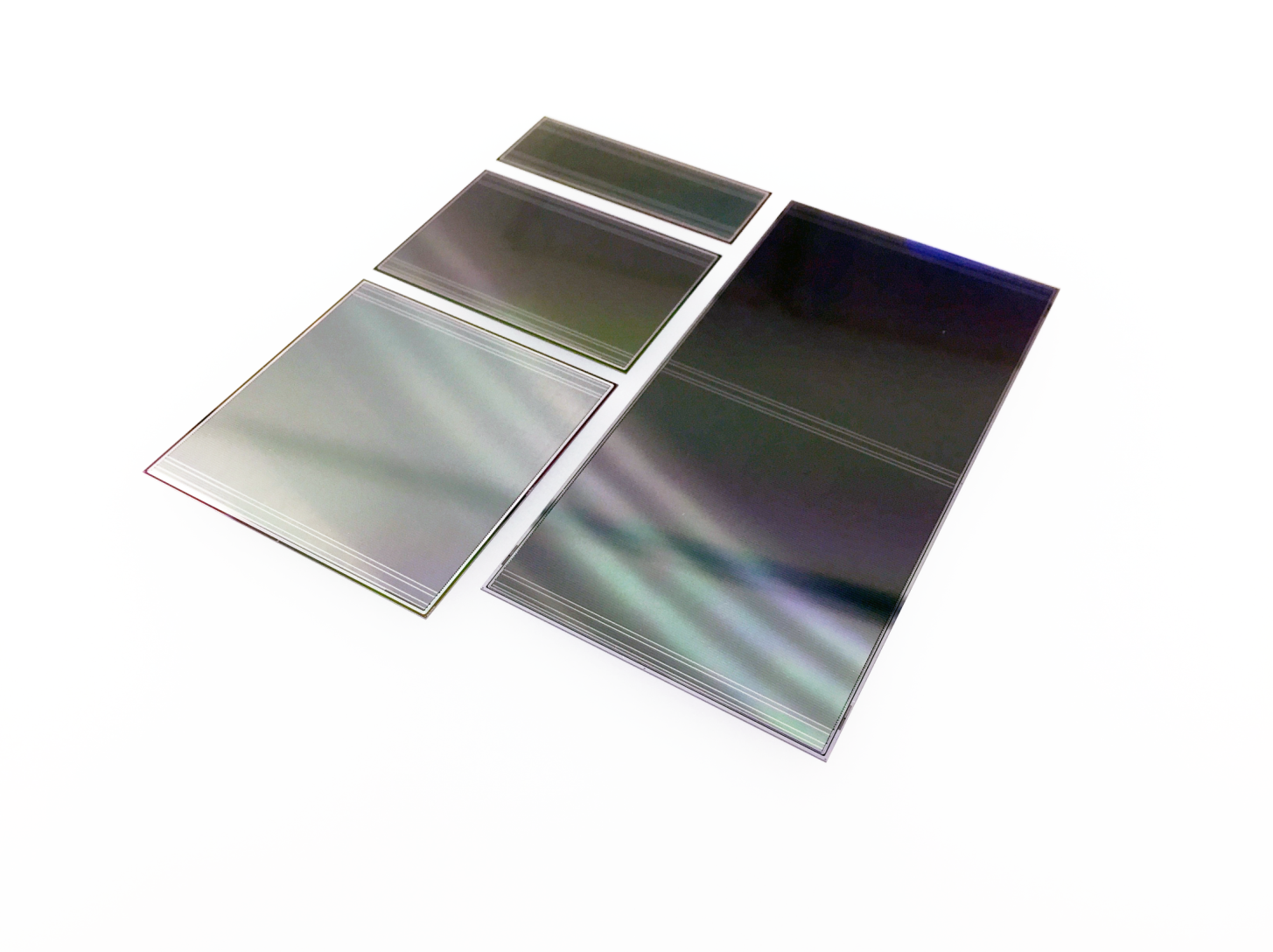 6.2 x 2.2 cm2     6.2 x 4.2 cm2     6.2 x 6.2 cm2    6.2 x 12.4 cm2
 cooperation started: 
sensor specimen + technical information sent to UIC (Zhenyu Ye) after 1st CBM-STAR meeting for independent evaluation 
input welcome for Production Readiness in 2018
CBM-STAR Joint Meeting, 23 September 2017
CBM STS Status and potential items for collaboration
8
Micro cables/Module assembly
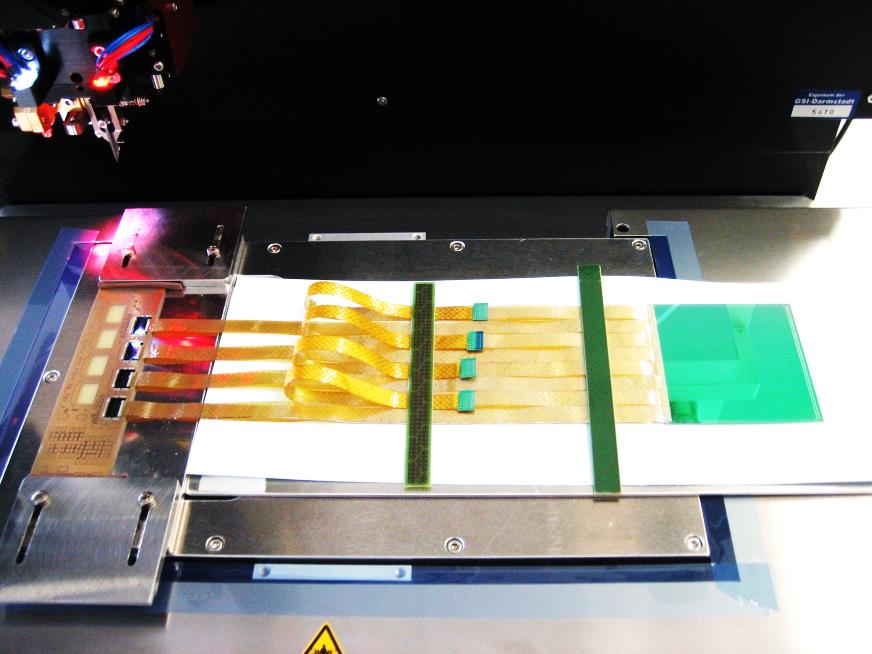 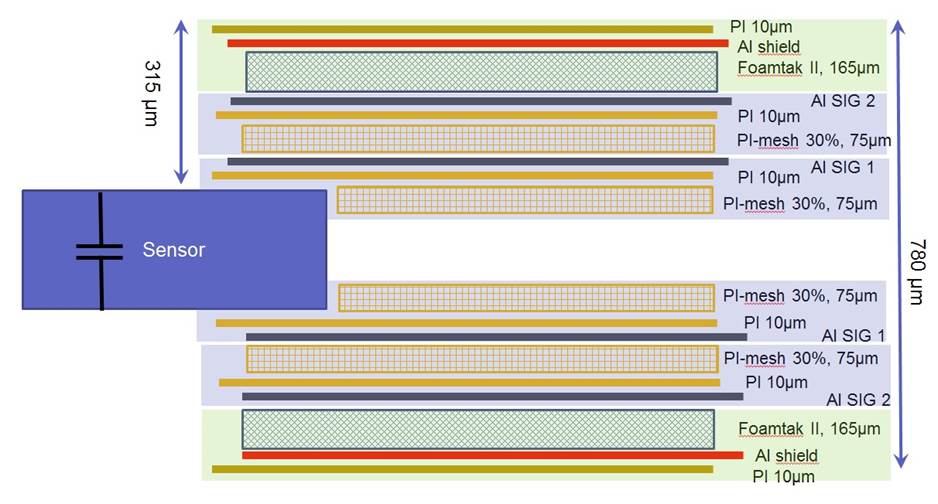  cooperation started: 
technical information on micro cables sent to UIC (Zhenyu Ye) after 1st CBM-STAR meeting
Q: is there a US based vendor for this technology (Al or Cu based) ? 
A: negative
UIC addressing to CERN TS-DEM
CBM-STAR Joint Meeting, 23 September 2017
CBM STS Status and potential items for collaboration
9
Ladder assembly
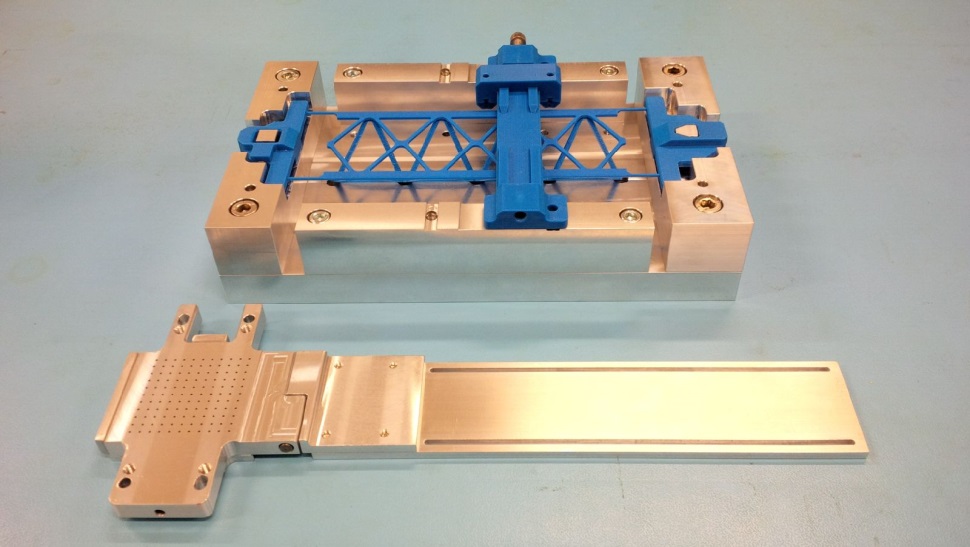 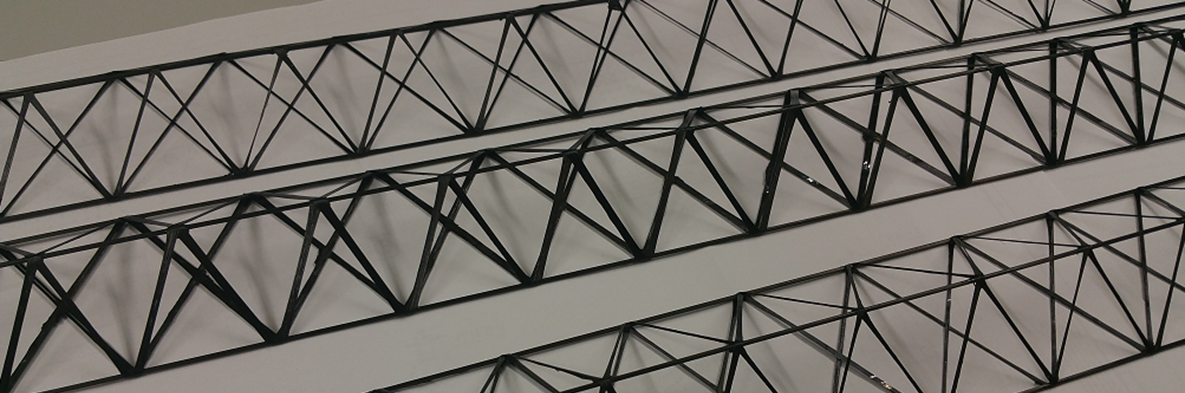 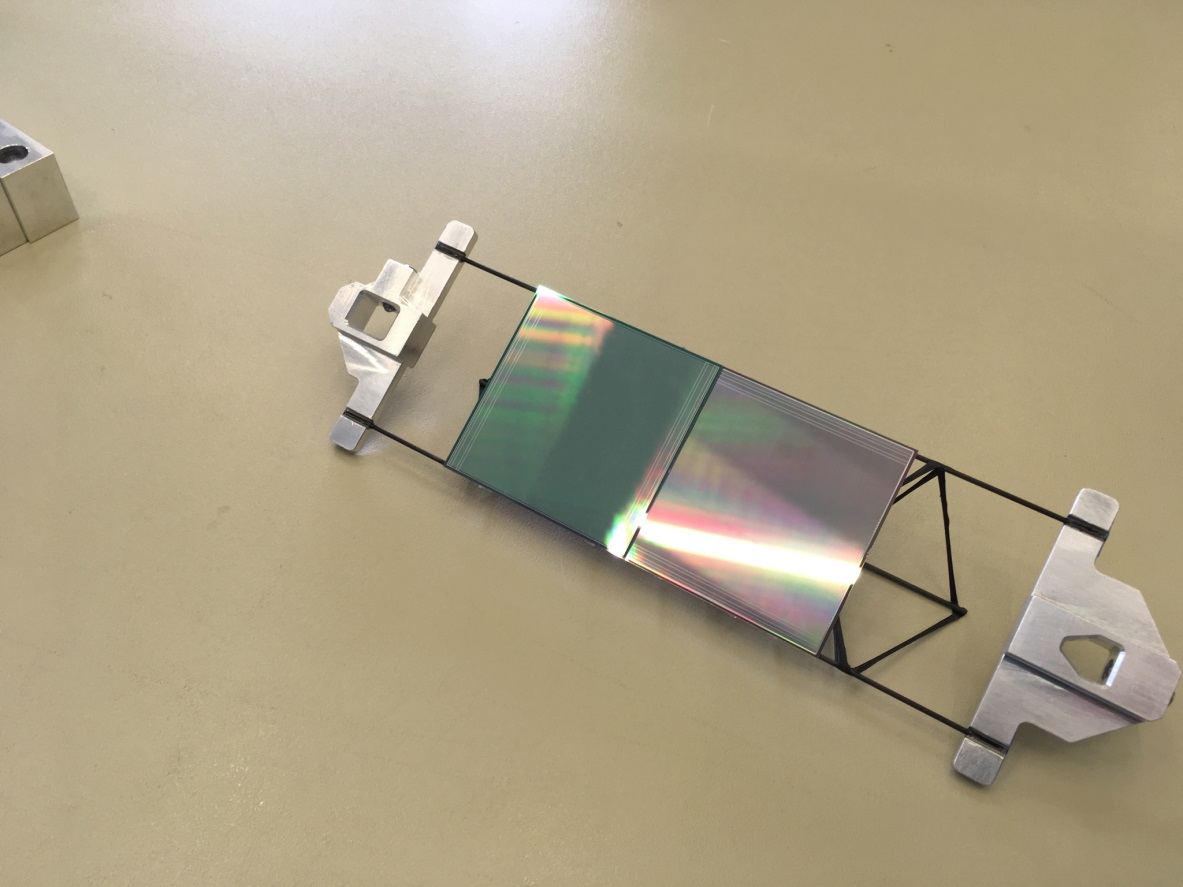 CBM-STAR Joint Meeting, 23 September 2017
CBM STS Status and potential items for collaboration
10
Read-out chain
STS-XYTER ASIC 8 ×
Front-end Board
Read-Out Board
Power Boards
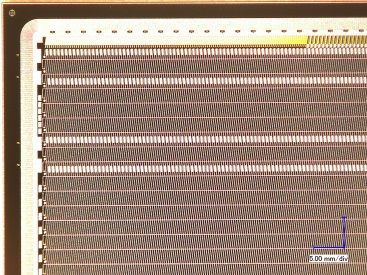 optical link
copper link
FLES online event  computing center
Data Processing Board
time-slicing
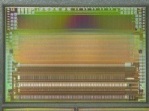 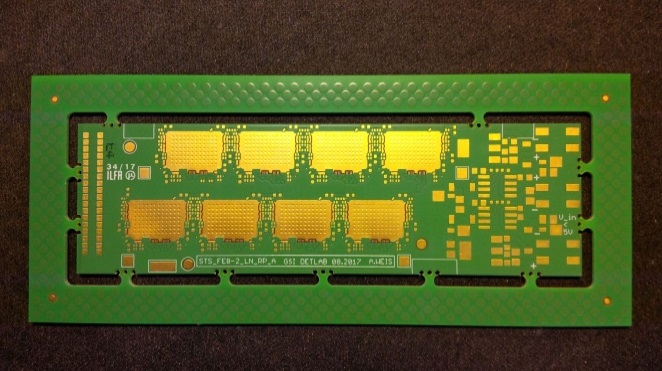 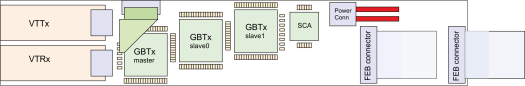 microstrip sensor with 1024 channels/side
data combining
self-triggering
STS-XYTER chips
à 1/2/5 LVDS E-links out
time-stamped data
GBTx chip-set (CERN):
3 GBTx, 1 VTRx, 1 VTTx, 1 SCA   42 E-links à 320 Mb/s 
3 GBT optical uplinks à 4.48 Gb/s
free-streaming DAQ system
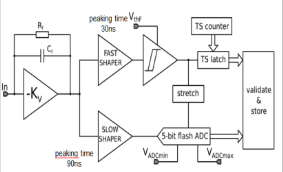 CBM-STAR Joint Meeting, 23 September 2017
CBM STS Status and potential items for collaboration
11
System Integration
Assembly of demonstrator ¼ Unit 07
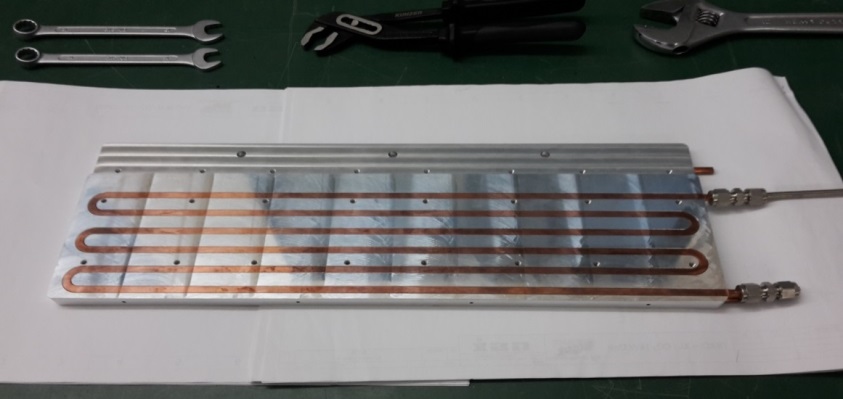 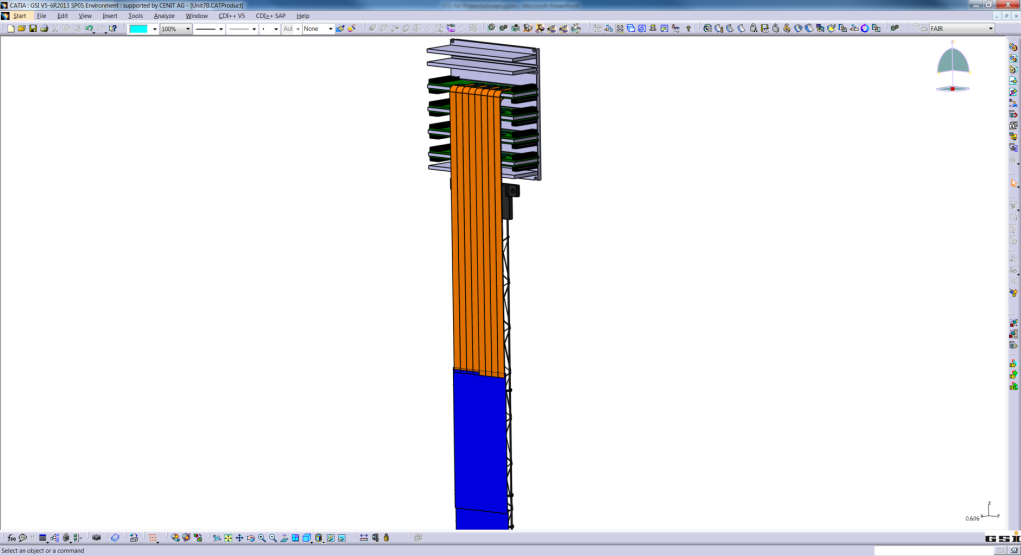 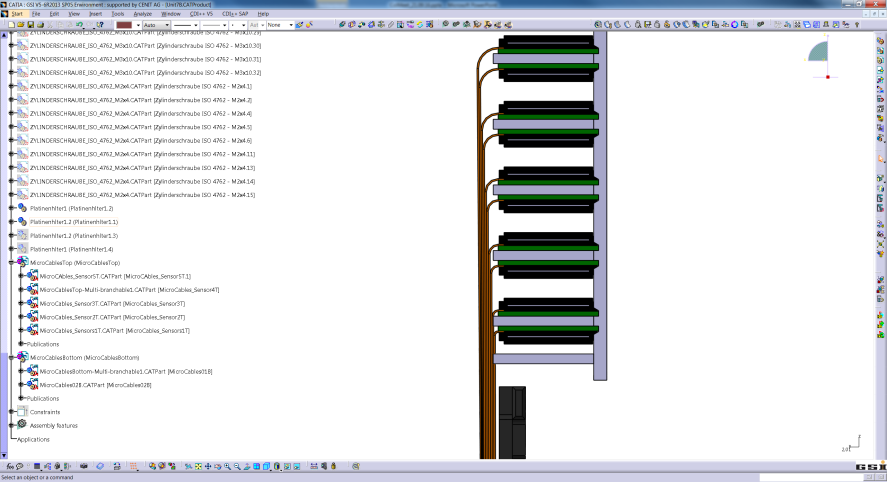 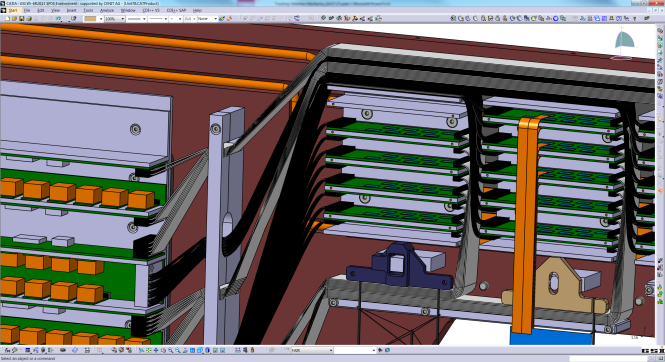 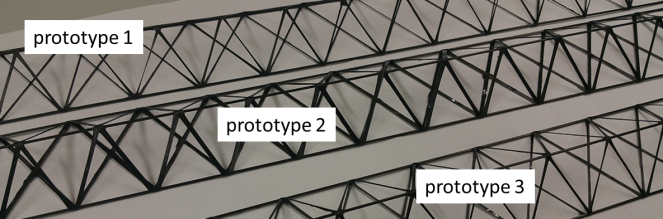 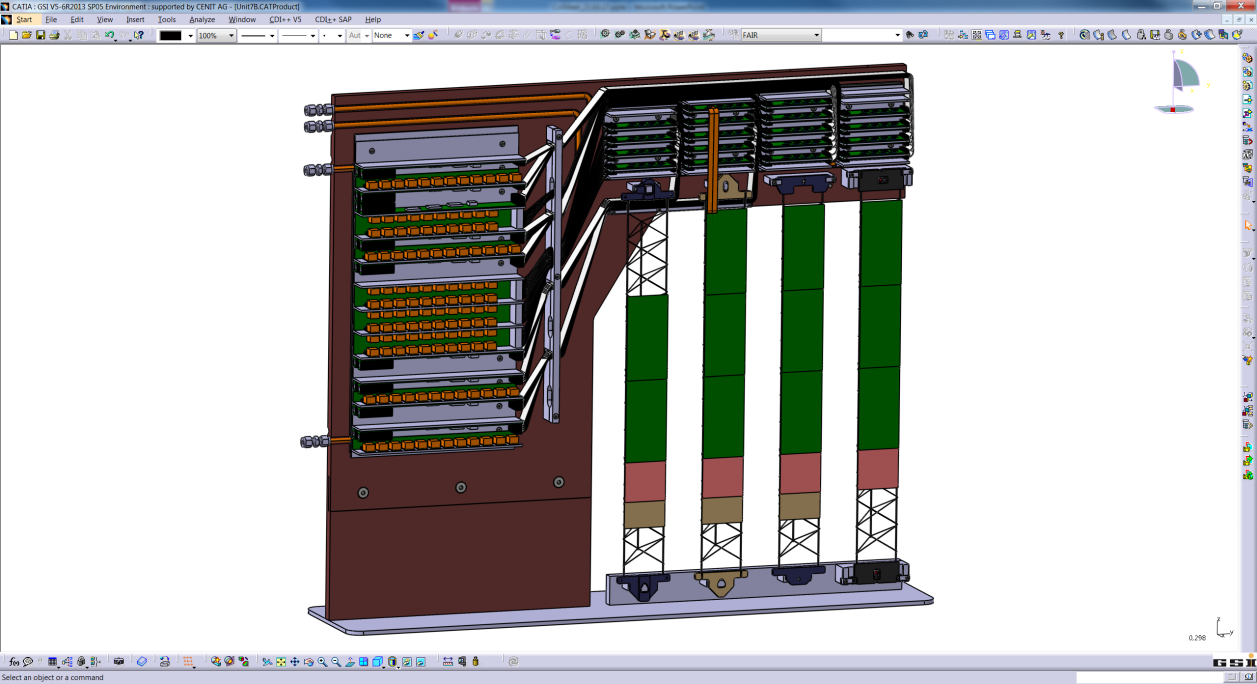 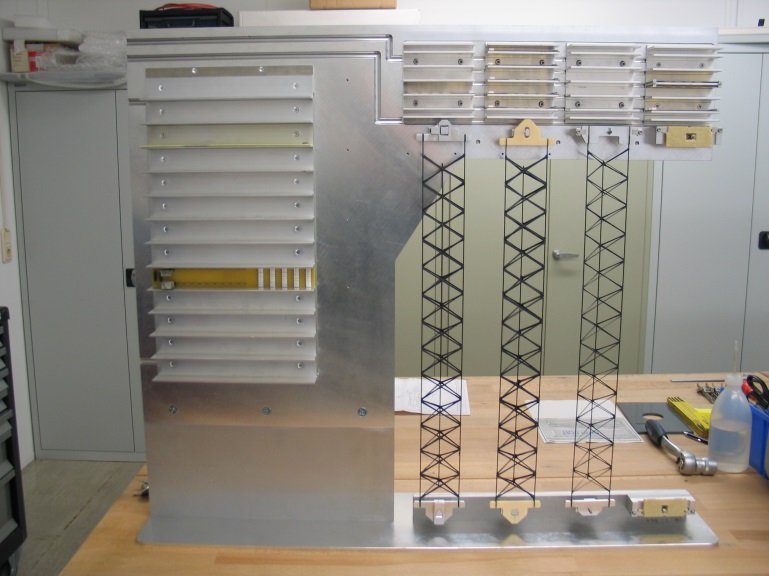 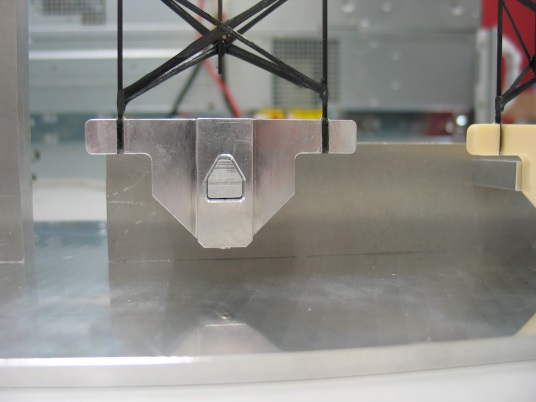 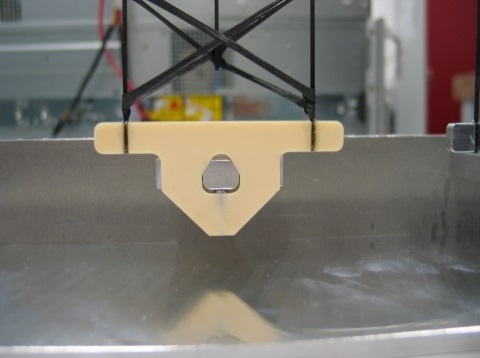 CBM-STAR Joint Meeting, 23 September 2017
CBM STS Status and potential items for collaboration
12
Test experiments
mSTS in mCBM
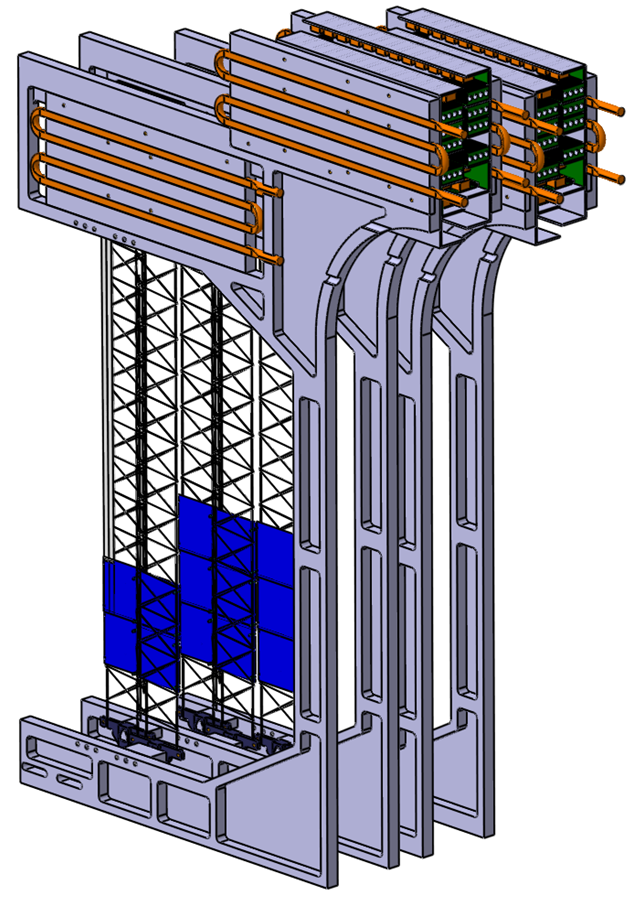 propsed:  Fall 2018 – 2019, potentially until 2021

mSTS: 
two tracking stations
aim: verify module/ladder/tracking performance 
station 0: made from 2 ladders of 2 modules with sensor 6x6 cm2 
station 1: made from 3 ladders of 3 modules with sensor 6x6 cm2
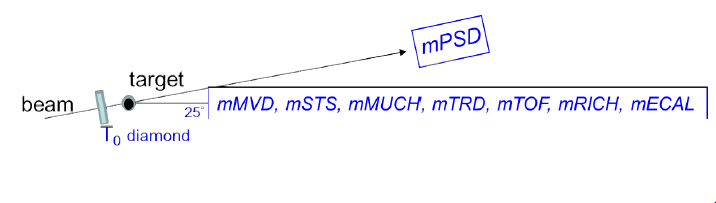 CBM-STAR Joint Meeting, 23 September 2017
CBM STS Status and potential items for collaboration
13
Detailed understanding of STS detector
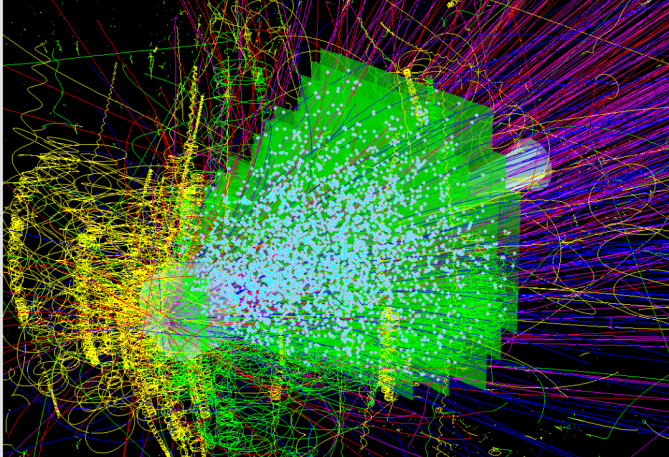 CBM-STAR Joint Meeting, 23 September 2017
CBM STS Status and potential items for collaboration
14
Detailed understanding of STS detector
Validation of detector simulation against experimental data:
detailed coding of detector and physical processes/parameters (charge diffusion, cross talk, noise, attenuation, ...) available. But is it realistic, calibrated, validated? 
alignment
fast 4d track reconstruction
Detector commissioning: 
using prototype modules 

mSTS/mCBM  STS/CBM
further grounds of 
      cooperation ?
CBM-STAR Joint Meeting, 23 September 2017
CBM STS Status and potential items for collaboration
15
Thank you
CBM-STAR Joint Meeting, 23 September 2017
CBM STS Status and potential items for collaboration
16